Chapter 3 
Exponential and Logarithmic Functions
© Pearson Education Limited 2012
3.1 Exponential Functions
The function f defined by		 
	where b > 0, b  1, and the exponent x is any real number, is called an exponential function with base b.
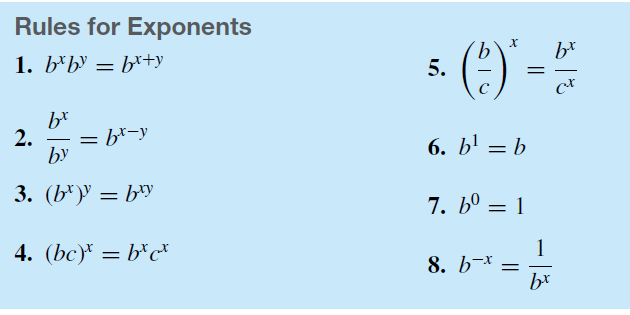 y = logbx   if and only if   by = x
The difference between natural logarithmic and common logarithmic
The domain of a logarithmic function is the interval (0,∞) 
The range of a logarithmic function is the interval (-∞ , ∞)
The base of the logarithmic can’t be negative number
Example 14 – Converting from Exponential to Logarithmic Form

	          Exponential Form	                        Logarithmic Form
 Since	52 = 25	   it follows that	log525 = 2 
 Since	34 = 81	   it follows that	log381 = 4 
 Since	100 = 1	   it follows that	log101 = 0
Converting from logarithmic to exponential form
Log101000 =3           means            103 = 1000
Log64 8 = 1/2            means            641/2 = 8
Log2   1/16 = -4          means           2-4 = 1/16
Solving logarithmic equations
Find:
      a. Log2 x = 4 
24 = x
X = 16
b. Ln (x+1) = 7 
 e7 = x+1
X = e7-1
c. Log x 49 = 2 
x2 = 49
x = 7  or x = -7
We reject x = -7 because a negative number can not be a base for a logarithmic function
Chapter 3: Exponential and Logarithmic Functions
                    3.2 Logarithmic Functions
Example 18 – Finding Logarithms
Find log100
Solution:
Find ln1
Solution:
Find log0.1
Solution:
Find lne–1
Solution:
Find log366
Solution:
b logb  x = x
e ln  x2 = x2
----------------
10 log x2 = 25
 x2 =25
X=±5
3.3 Properties of Logarithms
Properties of logarithms are:
Example 23 – Finding Logarithms by using Table 3.4             
a.     Find log56                                                                       Solution:
Find                                                                                     Solution:
Example 23 – Finding Logarithms
Find log64                                                                        Solution:


Find                                                                                      Solution:
Chapter 3: Exponential and Logarithmic Functions
                    3.3 Properties of Logarithms
Find 
Solution:
b. Find
Solution:
c. Find
Solution:
d. Find
Solution:
e. Find
Solution:
Write in a single Logarithms:
Ln 3 +ln7 – ln2 – 2ln4
=ln3+ ln7 – [ln2 + ln (4)2  ]
=ln (3 . 7) – ln (2. 16)
= ln 21 – ln 32
= ln 21/32